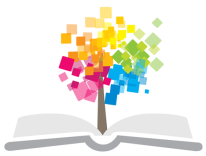 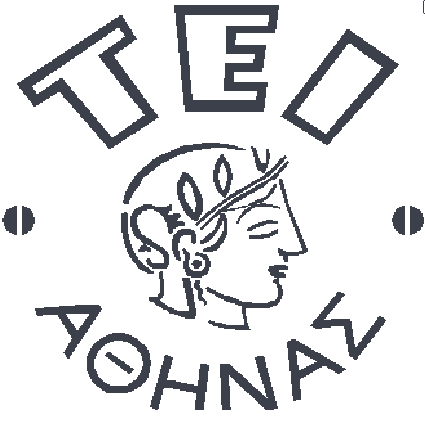 Ανοικτά Ακαδημαϊκά Μαθήματα στο ΤΕΙ Αθήνας
ΠΑΡΑΣΙΤΟΛΟΓΙΑ- ΜΥΚΗΤΟΛΟΓΙΑ  (Ε)
Ενότητα 9: Διάγνωση πλασμωδίων με QBC

Ανθούλα Νικολαΐδου
Tεχνολόγος Ιατρικών Εργαστηρίων
Msc Medical Microbiology 
Τμήμα Δημόσιας και Κοινοτικής Υγείας
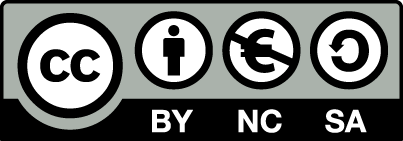 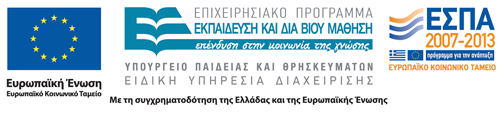 Quantitative Buffy Coat (QBC)
Τεχνική διάγνωσης των πλασμωδίων με φθορισμό σε σωληνάρια μικροαιματοκρίτη.
1
Φυγοκέντρηση και αίμα
Διαχωρίζεται  σε στρώματα (διαφορετική πυκνότητα):
Πλάσμα, 
Αιμοπετάλια,
Λευκά, 
Ερυθρά.
Πλάσμα
Λευκοκύτταρα (buffy coat)
Ερυθροκύτταρα
2
Αρχή (QBC) για πλασμώδια
Αίμα σε ειδικά σωληνάρια, 
Φυγοκέντρηση,
 μικροσκόπηση  με υπεριώδες φως, 
τα παράσιτα φθορίζουν, ανιχνεύονται και ταυτοποιούνται.
3
Σκεύη-Όργανα
Αίμα τριχοειδικό ή φλεβικό (Υλικά για την λήψη τριχοειδικού ή φλεβικού αίματος),
Ειδικά σωληνάρια μικροαιματοκρίτη,
Πλαστελίνη ή πώμα για σφράγιση του σωληναρίου,
Μικροφυγόκεντρος,
Μικροσκόπιο,
Λάδι κατάδυσης (oil immersion),
Γάντια, δοχείο απόρριψης κλπ (τήρηση των κανόνων ασφαλείας).
4
Ειδικά σωληνάρια μικροαιματοκρίτη
επικαλυμμένα 
με πορτοκαλί της ακριδίνης, acridine orange, (φθορίζουσα χρωστική) για να φθορίζουν τα παράσιτα και τα λευκά, 
Αντιπηκτικό, 
και προστίθεται plastic float -πλαστικό φλοτεράκι - επίμηκες πλαστικό μπαλονάκι.
5
Σωληνάριο (1 από 2)
Plastic float
Πώμα
Αντιπηκτικό
Αντιδραστήριο
6
Σωληνάριο (2 από 2)
Plastic Float
Τοποθετείται στο σωληνάριο με λαβίδα ή με το πώμα. 
Μετά την φυγοκέντρηση  βρίσκεται στην περιοχή μεταξύ των ερυθρών και του πλάσματος. 
καταλαμβάνει το 90% του εσωτερικού χώρου του σωληναρίου. 
αιμοπετάλια τα λευκά και το ανώτερο στρώμα των ερυθρών συγκεντρώνονται στην περιοχή μεταξύ του εσωτερικού του σωληναρίου και του εξωτερικού του plastic float  και καταλαμβάνουν 10 φορές  μεγαλύτερη επιφάνεια από το κανονική.
7
Μικροσκόπιο
Μικροσκόπιο φθορισμού με κατάλληλο υποδοχέα για το σωληνάριο 
Ή οπτικό μικροσκόπιο με προσθήκη εξαρτήματος φθορισμού (και με κατάλληλο υποδοχέα για το σωληνάριο).
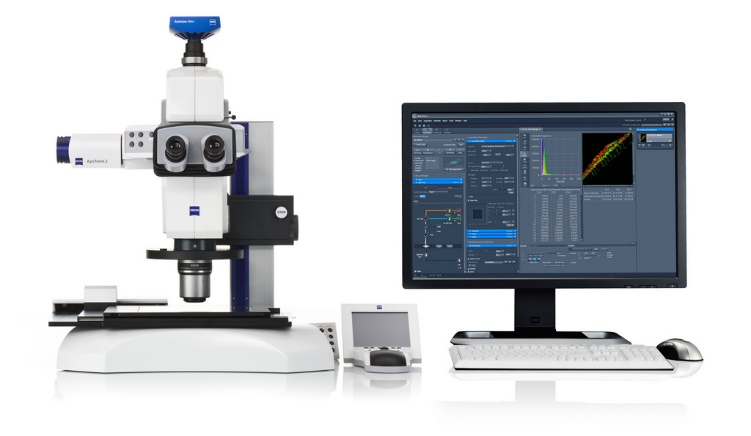 “Axio Zoom.V16 with ApoTome.2”, από  ZEISS Microscopy  διαθέσιμο με άδεια CC BY 2.0
8
Διαδικασία
Το σωληνάριο γεμίζεται με τριχοειδικό  αίμα 55- 70 μl χωρίς φυσαλίδες ή μέχρι την ένδειξη.
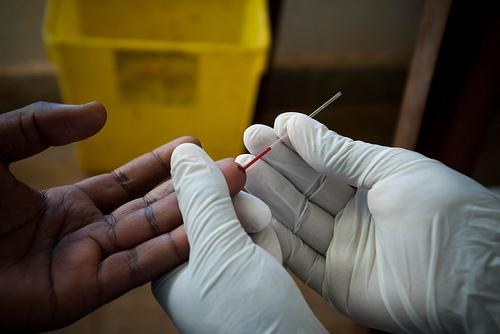 “Rapid HIV test”, από  UNICEF Ethiopia διαθέσιμο με άδεια CC BY-NC-ND 2.0
9
Φλεβικό αίμα με αντιπηκτικό
Ανάμειξη  αίματος,
Σωληνάριο σε σχεδόν οριζόντια θέση,
Εισαγωγή του τριχοειδούς,
Γέμισμα μέχρι τη γραμμή ή περίπου 55- 70 μl χωρίς φυσαλίδες.
10
Ανάμειξη αίματος και αντιπηκτικού
Κρατώντας το σωληνάριο οριζόντια περιστρέφεται δύο-τρεις φορές για να αναμιχθεί το αίμα με το αντιπηκτικό.
11
Ανάμειξη αίματος και χρωστικής
Αν η χρωστική είναι στο άλλο άκρο, μετακινείται το αίμα για να αναμιχθεί με τη χρωστική
12
Σφράγισμα του ενός άκρου
Το ένα άκρο σφραγίζεται με πλαστελίνη ή το ειδικό πώμα
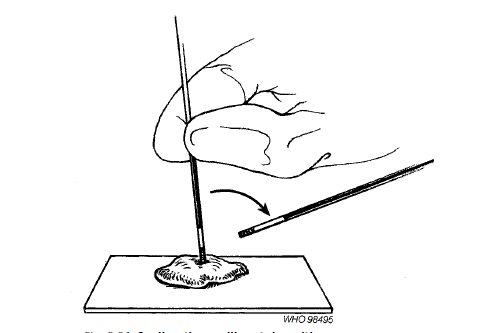 who.int
13
Plastic Float
Προστίθεται ανάλογα με την εταιρία ή με λαβίδα ή με το πώμα,
Σήμανση του σωληναρίου.
14
Τοποθέτηση στη μικροφυγόκεντρο
Τοποθετείται στη μικροφυγόκεντρο (το σφραγισμένο άκρο προς την περιφέρεια) και αντιδιαμετρικά με άλλο σωληνάριο. 
Φυγοκέντρηση 12,000 rpm για  5 λεπτά.
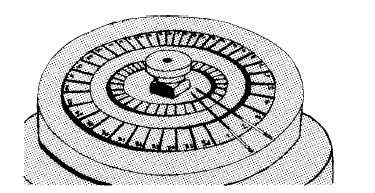 who.int
15
Μικροσκόπηση (1 από 2)
Τοποθέτηση του σωληναρίου στο ειδικό υποδοχέα συσκευής για την μικροσκόπιση
16
Μικροσκόπηση (2 από 2)
Ενστάλαξη λαδιού πάνω στο τριχοειδές χωρίς καλυπτρίδα, 
Μικροσκόπηση με 40Χ, 60Χ, το σωληνάριο περιστρέφεται και ελέγχεται όλη η περιφέρεια για παρατήρηση των παρασίτων που φθορίζουν.
17
Κατανομή του αίματος
Tα παρασιτούμενα ερυθρά είναι ελαφρότερα από τα φυσιολογικά ερυθρά και μαζί  με τα παράσιτα συγκεντρώνονται κάτω από το στρώμα των λευκών "buffy coat" στην κορυφή της στήλης των ερυθρών.
18
Φθορισμός
Τα κύτταρα που περιέχουν DNA, όπως τα παράσιτα και τα λευκά, βάφονται με την ακριδίνη και φθορίζουν με το  υπεριώδες φως.
19
Πλεονεκτήματα
Πιο εύκολη και πιο γρήγορη από τα βαμμένα επιχρίσματα,  
Περισσότερο ευαίσθητη από την παχιά σταγόνα και τη λεπτή επίστρωση.
20
Μειονεκτήματα
Απαιτείται ειδικός και ακριβός εξοπλισμός,
Δύσκολα να ταυτοποιηθούν όλα τα είδη των πλασμωδίων, 
Το σωληνάριο δεν διατηρείται για μελλοντική εξέταση.
21
Παράσιτα QBC
Άλλα παράσιτα που ανιχνεύονται με την QBC είναι 
τα τρυπανοσώματα, 
τα πιροπλάσματα, 
οι μικροφιλάριες.
22
Τέλος Ενότητας
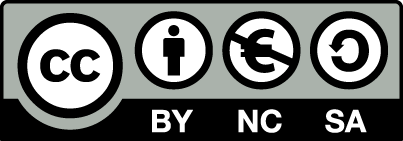 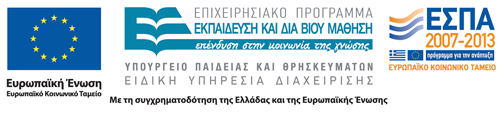 Σημειώματα
Σημείωμα Αναφοράς
Copyright Τεχνολογικό Εκπαιδευτικό Ίδρυμα Αθήνας, Ανθούλα Νικολαΐδου 2014. Ανθούλα Νικολαΐδου. «Παρασιτολογία - Mυκητολογία  (Ε). Ενότητα 9: Διάγνωση πλασμωδίων με QBC». Έκδοση: 1.0. Αθήνα 2014. Διαθέσιμο από τη δικτυακή διεύθυνση: ocp.teiath.gr.
Σημείωμα Αδειοδότησης
Το παρόν υλικό διατίθεται με τους όρους της άδειας χρήσης Creative Commons Αναφορά, Μη Εμπορική Χρήση Παρόμοια Διανομή 4.0 [1] ή μεταγενέστερη, Διεθνής Έκδοση.   Εξαιρούνται τα αυτοτελή έργα τρίτων π.χ. φωτογραφίες, διαγράμματα κ.λ.π., τα οποία εμπεριέχονται σε αυτό. Οι όροι χρήσης των έργων τρίτων επεξηγούνται στη διαφάνεια  «Επεξήγηση όρων χρήσης έργων τρίτων». 
Τα έργα για τα οποία έχει ζητηθεί άδεια  αναφέρονται στο «Σημείωμα  Χρήσης Έργων Τρίτων».
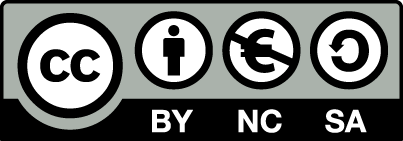 [1] http://creativecommons.org/licenses/by-nc-sa/4.0/ 
Ως Μη Εμπορική ορίζεται η χρήση:
που δεν περιλαμβάνει άμεσο ή έμμεσο οικονομικό όφελος από την χρήση του έργου, για το διανομέα του έργου και αδειοδόχο
που δεν περιλαμβάνει οικονομική συναλλαγή ως προϋπόθεση για τη χρήση ή πρόσβαση στο έργο
που δεν προσπορίζει στο διανομέα του έργου και αδειοδόχο έμμεσο οικονομικό όφελος (π.χ. διαφημίσεις) από την προβολή του έργου σε διαδικτυακό τόπο
Ο δικαιούχος μπορεί να παρέχει στον αδειοδόχο ξεχωριστή άδεια να χρησιμοποιεί το έργο για εμπορική χρήση, εφόσον αυτό του ζητηθεί.
Επεξήγηση όρων χρήσης έργων τρίτων
Δεν επιτρέπεται η επαναχρησιμοποίηση του έργου, παρά μόνο εάν ζητηθεί εκ νέου άδεια από το δημιουργό.
©
διαθέσιμο με άδεια CC-BY
Επιτρέπεται η επαναχρησιμοποίηση του έργου και η δημιουργία παραγώγων αυτού με απλή αναφορά του δημιουργού.
διαθέσιμο με άδεια CC-BY-SA
Επιτρέπεται η επαναχρησιμοποίηση του έργου με αναφορά του δημιουργού, και διάθεση του έργου ή του παράγωγου αυτού με την ίδια άδεια.
διαθέσιμο με άδεια CC-BY-ND
Επιτρέπεται η επαναχρησιμοποίηση του έργου με αναφορά του δημιουργού. 
Δεν επιτρέπεται η δημιουργία παραγώγων του έργου.
διαθέσιμο με άδεια CC-BY-NC
Επιτρέπεται η επαναχρησιμοποίηση του έργου με αναφορά του δημιουργού. 
Δεν επιτρέπεται η εμπορική χρήση του έργου.
Επιτρέπεται η επαναχρησιμοποίηση του έργου με αναφορά του δημιουργού
και διάθεση του έργου ή του παράγωγου αυτού με την ίδια άδεια.
Δεν επιτρέπεται η εμπορική χρήση του έργου.
διαθέσιμο με άδεια CC-BY-NC-SA
διαθέσιμο με άδεια CC-BY-NC-ND
Επιτρέπεται η επαναχρησιμοποίηση του έργου με αναφορά του δημιουργού.
Δεν επιτρέπεται η εμπορική χρήση του έργου και η δημιουργία παραγώγων του.
διαθέσιμο με άδεια 
CC0 Public Domain
Επιτρέπεται η επαναχρησιμοποίηση του έργου, η δημιουργία παραγώγων αυτού και η εμπορική του χρήση, χωρίς αναφορά του δημιουργού.
Επιτρέπεται η επαναχρησιμοποίηση του έργου, η δημιουργία παραγώγων αυτού και η εμπορική του χρήση, χωρίς αναφορά του δημιουργού.
διαθέσιμο ως κοινό κτήμα
χωρίς σήμανση
Συνήθως δεν επιτρέπεται η επαναχρησιμοποίηση του έργου.
27
Διατήρηση Σημειωμάτων
Οποιαδήποτε αναπαραγωγή ή διασκευή του υλικού θα πρέπει να συμπεριλαμβάνει:
το Σημείωμα Αναφοράς
το Σημείωμα Αδειοδότησης
τη δήλωση Διατήρησης Σημειωμάτων
το Σημείωμα Χρήσης Έργων Τρίτων (εφόσον υπάρχει)
μαζί με τους συνοδευόμενους υπερσυνδέσμους.
Σημείωμα Χρήσης Έργων Τρίτων
Το Έργο αυτό κάνει χρήση περιεχομένου από τα ακόλουθα έργα:
Ιστοσελίδα του Παγκόσμιου Οργανισμού Υγείας (World Health Organization), www.who.int
Χρηματοδότηση
Το παρόν εκπαιδευτικό υλικό έχει αναπτυχθεί στo πλαίσιo του εκπαιδευτικού έργου του διδάσκοντα.
Το έργο «Ανοικτά Ακαδημαϊκά Μαθήματα στο ΤΕΙ Αθήνας» έχει χρηματοδοτήσει μόνο την αναδιαμόρφωση του εκπαιδευτικού υλικού. 
Το έργο υλοποιείται στο πλαίσιο του Επιχειρησιακού Προγράμματος «Εκπαίδευση και Δια Βίου Μάθηση» και συγχρηματοδοτείται από την Ευρωπαϊκή Ένωση (Ευρωπαϊκό Κοινωνικό Ταμείο) και από εθνικούς πόρους.
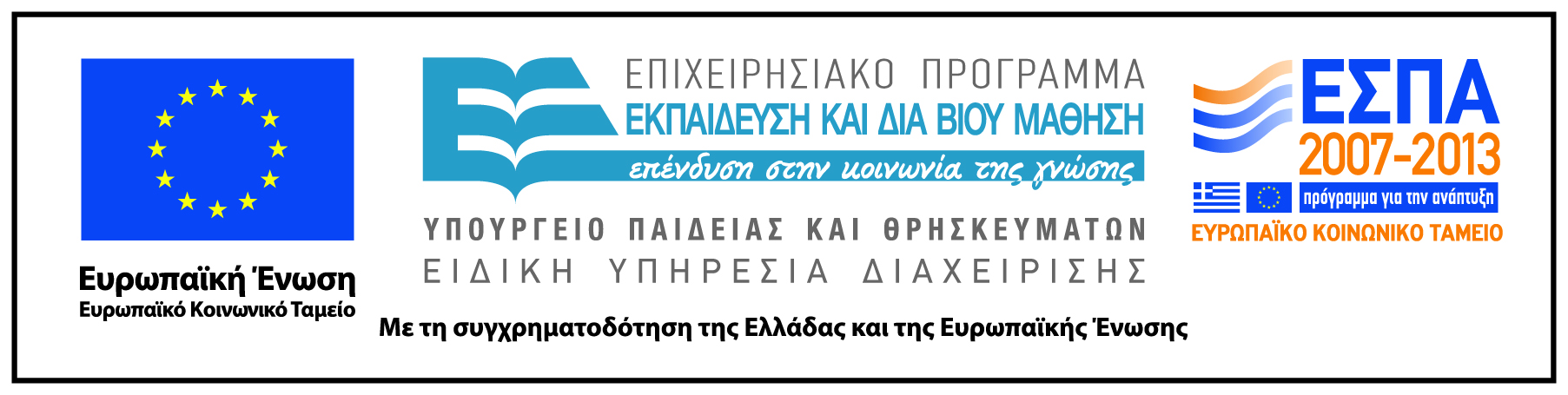